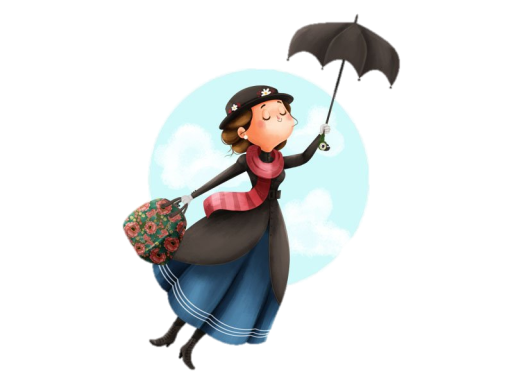 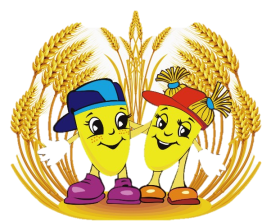 Вручении премии имени Мери Поппинс
Итоговый педагогический совет 

МБДОУ «Чечеульский детский сад»
2019г.
Игра «Доскажи словечко»
Номинация «Лучшее методическое мероприятие
Педагогический совет «Аукцион педагогических мастерства»
Педагогический совет «Инновационные подходы к созданию и совершенствованию РППС в ДОУ с привлечением родителей»
Семинар – практикум «Обеспечение доступности дошкольного образования для детей до 3 лет включая детей с ОВЗ»
Районный конкурс «Воспитатель года»
Номинация «Лучшее методическое мероприятие»
Заведующий МБДОУ «Чечеульский детский сад»

Сеогиенко Нелли Ивановна
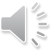 Номинация «Лучшее открытое занятие»
Савосько Т.Н.
Щурик Ю.В.
Челазнова О.Б.
Шабала Т.А.
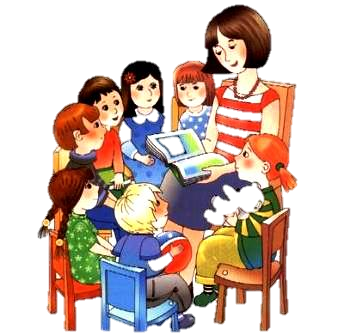 Номинация «Лучшее открытое занятие»
Воспитатель 
Щурик 
Юлия 
Владимировна
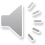 Номинация «Лучшее открытое занятие»
Воспитатель 
Косых
Галина Владимировна
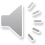 Номинация «Молодой педагог»
Радченко С.С.
Вайтюкевич И.В.
Величкина Е.А.
Образцова О.А.
Андреева Ю.В.
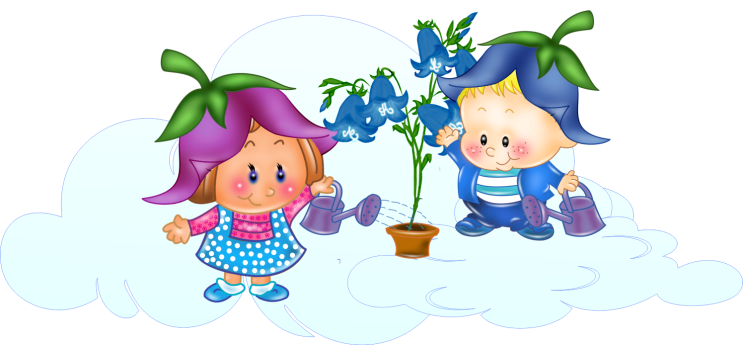 Номинация «Молодой педагог»
Воспитатель

Андреева
Юлия
Викторовна
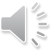 Номинация «Лучший педагог»
Косых Г.В.
Савосько Т.Н.
Шабала Т.А.
Щурик Ю.В.
Антипрна Т.В.
Евпак Н.В.
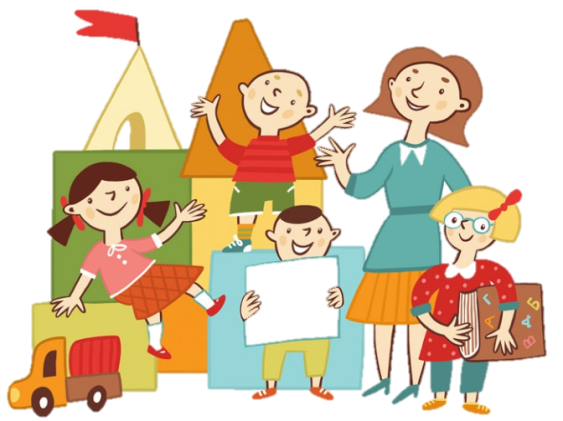 Номинация «Лучший педагог»
Воспитатель 
Косых
Галина Владимировна
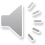 Музыкальный руководитель

Антипина 
Татьяна Валентиновна
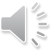 Номинация «Самый активный педагог»
Старший 
Воспитатель

Яковлева
Ольга
Александровна
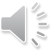 Номинация «За смелость и стремление к новому»
Воспитатель

Савосько 
Тамара Николаевна
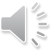 Номинация «За смелость и стремление к новому»
Воспитатель

Шабала 
Татьяна Александровна
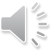 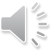 Номинация «За смелость и стремление у новому»
Воспитатель 
Щурик 
Юлия 
Владимировна
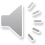 Номинация «За смелость и стремление к новому»
Воспитатель

Челазнова
Ольга Борисовна
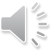 Номинация «За смелость и стремление к новому»
Инструктор по
физической культуре

Евпак
Нина Викторовна
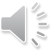 Номинация «За смелость и стремление к новому»
Учитель – логопед

Величкина 
Елена Александровна
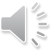 Номинация «За смелость и стремление к новому»
Воспитатель

Рябова 
Ирина Юрьевна
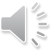 Номинация «За смелость и стремление к новому»
Воспитатель

Образцова
Оксана Анатольевна
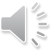 Номинация «За смелость и стремление к новому»
Воспитатель

Радченко
Снежана Сергеевна
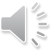 Номинация «Выпускники»
Юстишина
Татьяна Михайловна
Вайтюкевич
Ирина Валерьевна
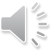